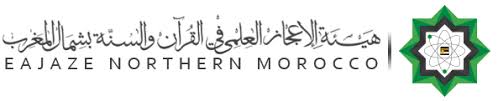 قواعد من الإعجاز العلمي لا غنى للقاضي أو رجل الإدارة عنها
الأستاذ الدكتور محمد بوربابتخصص: بيولوجية جزيئيةبيولوجيا/جيولوجياأستاذ زائر علم الأحياء الجنائيرئيس هيئة الإعجاز لشمال المغربرئيس المؤتمر الدولي لتطوان بالمملكة المغربية رئيس تحرير مجلة إعجاز الدولية للبحث والتأمل العلمي
4
الإعجاز العلمي التشريعيفي تحديد ستة أشهر كأقل مدة الحمل
تعريف علم الاعجاز في القرآن والسنة
يدل مصطلح علم الاعجاز في القرآن والسنة على 
علوم ونظريات علمية مختلفة 
نجدها مبثوثة في القرآن والسنة 
(مشكلة أوجها متعددة لإعجاز القرآن والسنة) 
ثبت عدم إمكانية إدراكها بالوسائل البشرية في زمن الرسول صلى الله عليه وسلم 
الذي عاش في القرن السابع الميلادي
وتظهر صدق القرآن والسنة فيما أخبرا به عن رب العزة سبحانه وتعالى.
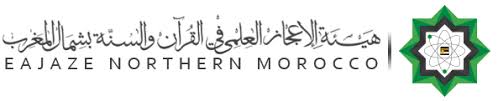 8 قواعد من الإعجاز العلمي لا غنى للقاضي أو رجل الإدارة عنها
تصميم الموضوع
متى تنفخ الروح في الجنين؟
2. الدلائل العلمية على الروح/ دراسات القرب من الموت، البحوث السريرية عند مرضى السكتة القلبية
3. علاقة النوم بالموت وأثر التداخل الفيزيولوجي في تعريف الموت من الناحية العلمية ومن منظور نصوص القرآن والسنة
4. الإعجاز العلمي التشريعي في تحديد ستة أشهر كأقل مدة الحمل: حالة المولود قبل الأوان،
5.  الإعجاز العلمي في تشريعات الأسرة (نموذج عدة المطلقة)
6. أهمية الإعجاز التأثيري للقرآن الكريم في الخطاب القانوني من خلال قراءة النشاط الكهربائي للدماغ EEG)) (أهمية قراءة القرآن والمواعظ في المراكز الإصلاحية)
7. دراسة: لا وجود لجين بعينه مسؤول عن المثلية الجنسية
8. الاختلافات البنيوية في الدماغ وغيره التي تفسر اختلاف بعض التشريعات الاسلامية لكل من الرجل والمرأة
الإعجاز  في علم الأجنة معطيات قانونية
أثر بحوث الإعجاز العلمي في الحسم ببعض القضايا الفقهية والقانونية
لكن السبق العلمي يوجد في آيات القرآن وأحاديث المصطفى صلى الله عليه وسلم (سنريهم آياتنا في الآفاق وفي أنفسهم)
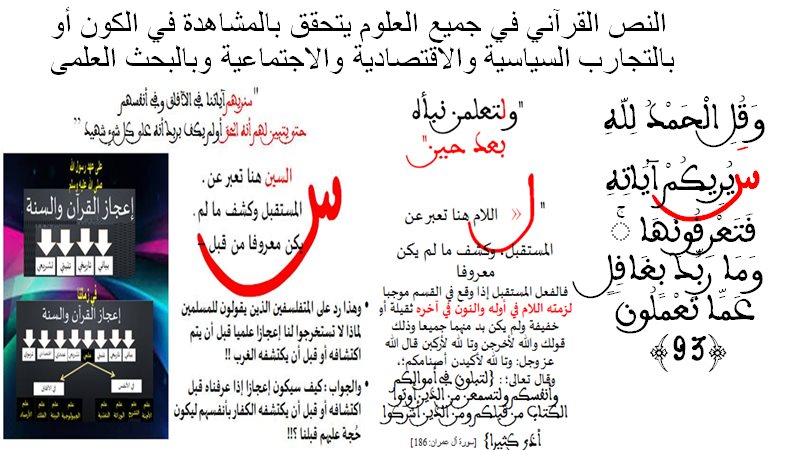 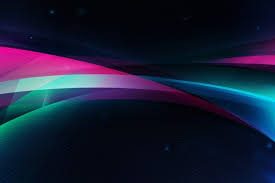 على عهد رسول الله 
صلى الله عليه وسلم
في زماننا
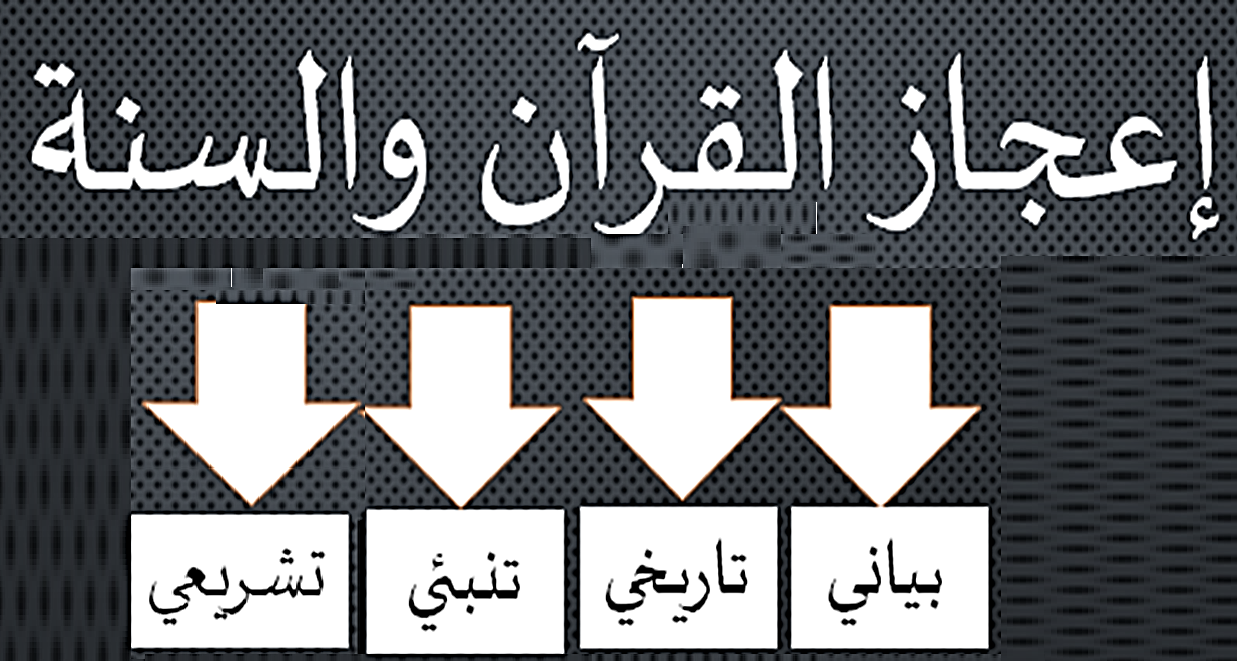 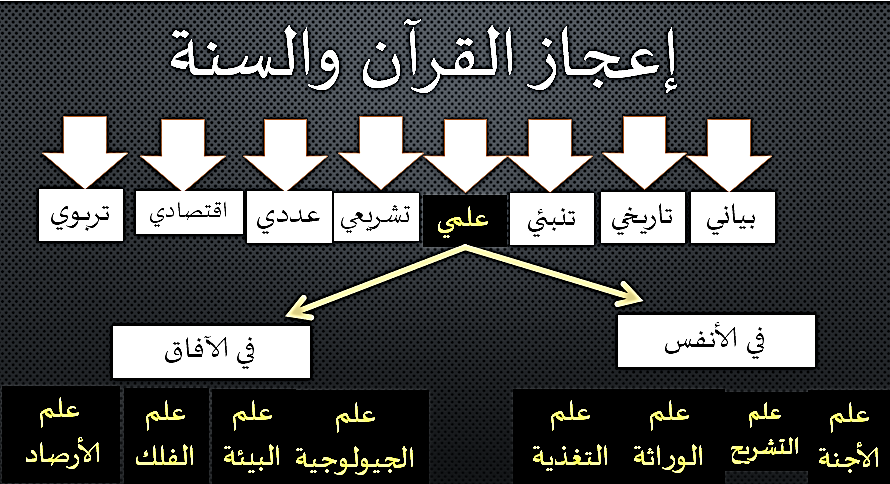 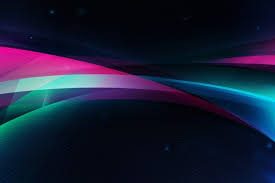 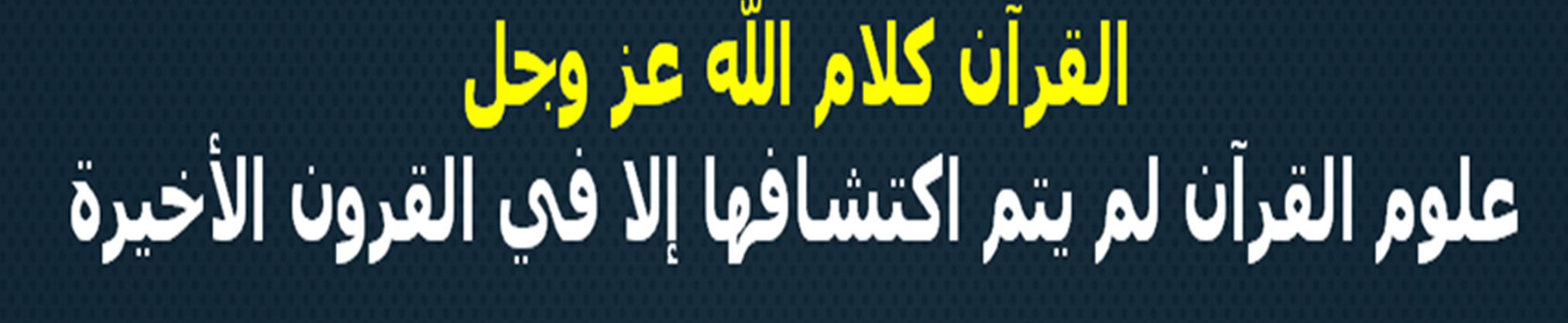 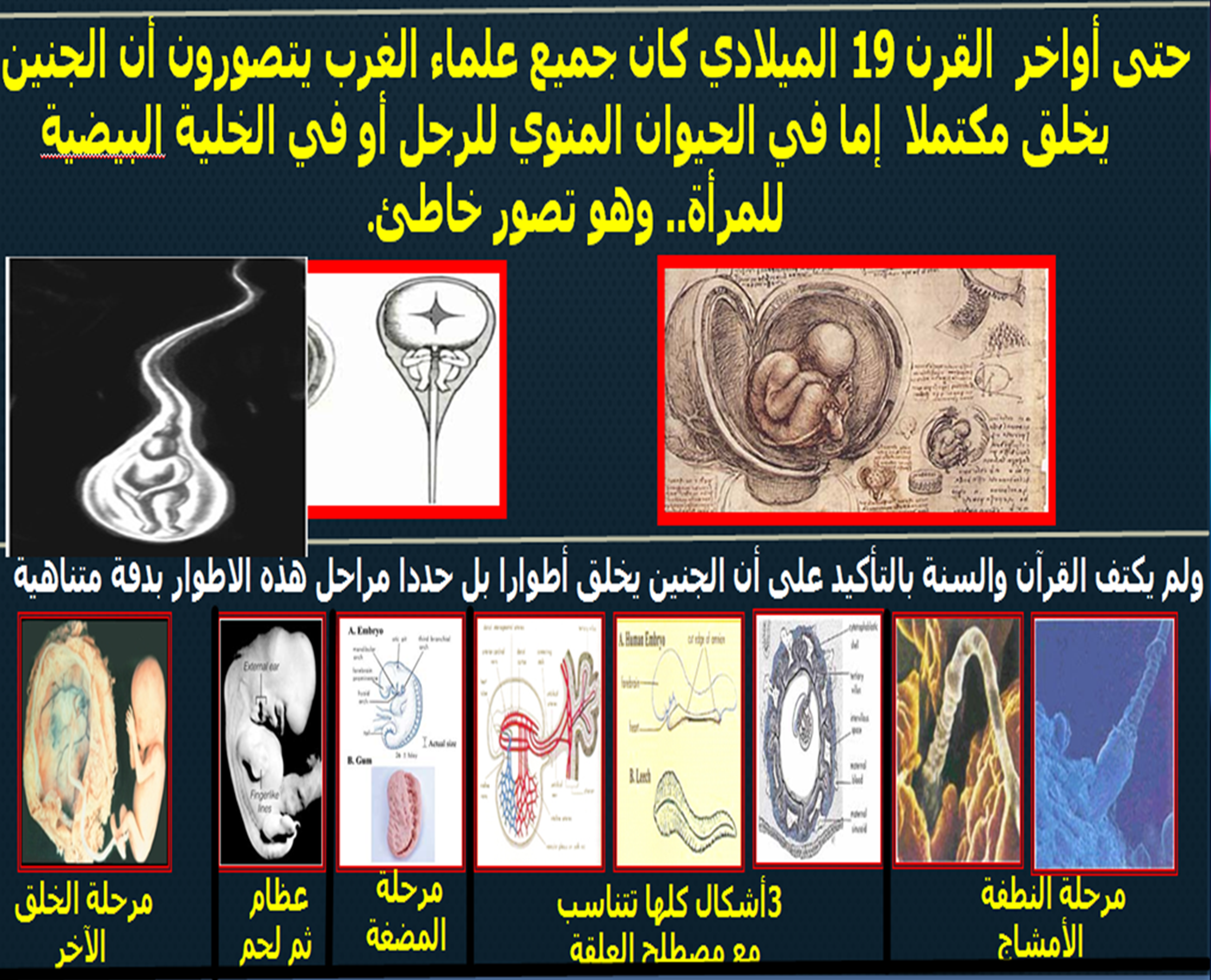 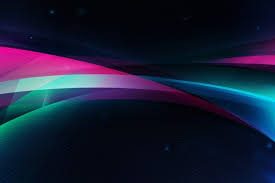 الجنين القزم الذي تصور خاطئ إستمر عند الغربيين حتى أواخر القرن 19
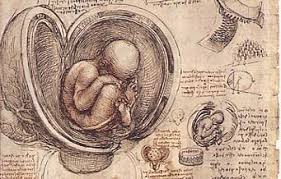 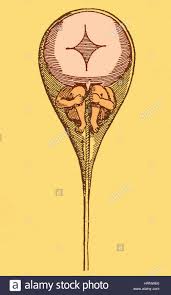 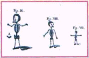 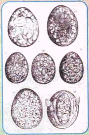 الجنين يتولد  مكتملا 
في الخلية البيضية للمرأة
رسم الفنان (ليونار فانسي) 
للحوين المنوي

Léonard de Vinci 
1511
الجنين يتولد من دم الحيض   
أرسطو وطاليس
كتاب جاكوب رويف
 1554م
الجنين يتولد بفترة مكتملا في الخلية البيضية للمرأة، بعد اكتشاف 
الميكروسكوب 
رسم (هارتسوكر) للحوين المنوي
 ـ1694 م.
4
الإعجاز العلمي التشريعيفي تحديد ستة أشهر كأقل مدة الحمل
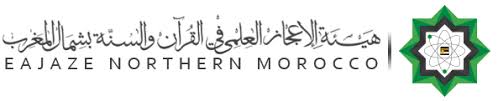 المولود قبل الأوان.  The premature بين الاكتشافات العلمية والنصوص القرآنية
الاعجاز العلمي التشريعيفي تحديد ستة أشهر كأقل مدة الحمل
بين العلم الحديث ما اتفق عليه العلماء وما ورد في الأثر من تطبيق تشريعات المسلمين المرتبطة بتحديد أقل مدة للحمل هي ستة أشهروقد قرر الأطباء إذا ما ولد الطفل ما بين ( 24 أسبوعا ) يسمى الطفل خديجاً 
(Prémature)ويكون في الغالب قابلاً للحياة
وتؤكد الدراسات الحديثةوبأن الجنين الذي يولد قبل تمام الشهر السادس لا يكون قابلا للحياة
المصادر:What are the chances that my baby will survive?. [ONLINE] Available at: http://www.spensershope.org/chances_for_survival.htm. [Last Accessed 14 / 8/ 2019].Stensvold HJ, Klingenberg C, Stoen R, Moster D, Braekke K, Guthe HJ, Astrup H, Rettedal S, Gronn M, Ronnestad AE (March 2017). "Neonatal Morbidity and 1-Year Survival of Extremely Preterm Infants". Pediatrics. 139 (3): e20161821.Glass HC, Costarino AT, Stayer SA, Brett CM, Cladis F, Davis PJ (June 2015). "Outcomes for extremely premature infants". Anesthesia and Analgesia. 120 (6): 1337–51.Allen MC, Donohue PK, Dusman AE (November 1993). "The limit of viability--neonatal outcome of infants born at 22 to 25 weeks' gestation". The New England Journal of Medicine. 329 (22): 1597–601.
ويروى مثل ذلك عن عثمان وابن عباس.------------وجه الإعجاز :أكد العلم الحديث ما ذهب إليه الفقهاء من أن أقل مدة الحمل ستة أشهرفمجموع الحمل والإرضاع ثلاثين شهراً و مدة الرضاع منه 24 شهر (عامين): كان الباقي في المدة وهو ستة أشهر متعينًا للحمل.
وقد بين الفقهاء شروط ميراث الجنين في :1- أن يكون موجودا في بطن أمه وقت وفاة مورثه، بأن تلده لأقل مدة الحمل وهي ستة أشهر بلا خلاف بين الفقهاء، أو تلده لأكثر مدة الحمل كما تقدم بيانه.2- أن ينفصل من بطن أمه حيا، وعلامة ذلك أن يولد مستهلا.
وقد استدل المسلمون على ذلك من خلال :1 – الدليل المركب من قوله تعالى: "وحمله وفصاله ثلاثون شهراً" (3)مع قوله تعالى: "والوالدات يرضعن أولادهن حولين كاملين"
2 – الإجماع حيث أجمع العلماء على أن أقل الحمل ستة أشهر3 – الأثر:عن أبي الأسود أنه رفع إلى عمر أن امرأة ولدت لستة أشهر، فهم عمر برجمها، فقال له علي: ليس لك ذلك. قال الله تعالى: "والوالدات يرضعن أولادهن حولين كاملين"، وقال تعالى: "وحمله وفصاله ثلاثون شهراً"فحولان وستة أشهر ثلاثون شهراً، لا رجم عليها، فخلى عمر سبيلها، وولدت مرة أخرى لذلك الحد "
المولود قبل الأوان.  The premature بين الاكتشافات العلمية والنصوص القرآنية
الإعجاز العلمي التشريعيفي تحديد ستة أشهر كأقل مدة الحمل
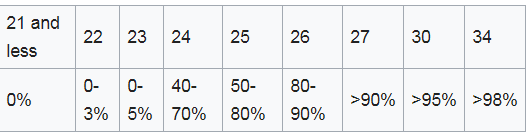 أسابيع كاملة من الحمل عند الولادة
أقل من21
فرصة البقاء على قيد الحياة
الجدول: تبدأ فرصة للبقاء على قيد الحياة عند الجنين إبتداء من الفترة التي تلي الأسبوع الثامن والعشرين
(table) Completed weeks of gestation at birth and chance of survival
المراجع
What are the chances that my baby will survive?. [ONLINE] Available at: http://www.spensershope.org/chances_for_survival.htm. [Last Accessed 14 / 8/ 2019].
 Stensvold HJ, Klingenberg C, Stoen R, Moster D, Braekke K, Guthe HJ, Astrup H, Rettedal S, Gronn M, Ronnestad AE (March 2017). "Neonatal Morbidity and 1-Year Survival of Extremely Preterm Infants". Pediatrics. 139 (3): e20161821.
Glass HC, Costarino AT, Stayer SA, Brett CM, Cladis F, Davis PJ (June 2015). "Outcomes for extremely premature infants". Anesthesia and Analgesia. 120 (6): 1337–51. 
Allen MC, Donohue PK, Dusman AE (November 1993). "The limit of viability--neonatal outcome of infants born at 22 to 25 weeks' gestation". The New England Journal of Medicine. 329 (22): 1597–601.
الإعجاز العلمي التشريعيفي تحديد ستة أشهر كأقل مدة الحمل
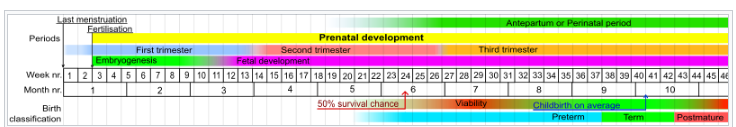 الجدول: الأسابيع الكاملة من الحمل عند الولادة وفرصة للبقاء على قيد الحياة
(table) Completed weeks of gestation at birth and chance of survival
المراجع
What are the chances that my baby will survive?. [ONLINE] Available at: http://www.spensershope.org/chances_for_survival.htm. [Last Accessed 14 / 8/ 2019].
 Stensvold HJ, Klingenberg C, Stoen R, Moster D, Braekke K, Guthe HJ, Astrup H, Rettedal S, Gronn M, Ronnestad AE (March 2017). "Neonatal Morbidity and 1-Year Survival of Extremely Preterm Infants". Pediatrics. 139 (3): e20161821.
Glass HC, Costarino AT, Stayer SA, Brett CM, Cladis F, Davis PJ (June 2015). "Outcomes for extremely premature infants". Anesthesia and Analgesia. 120 (6): 1337–51. 
Allen MC, Donohue PK, Dusman AE (November 1993). "The limit of viability--neonatal outcome of infants born at 22 to 25 weeks' gestation". The New England Journal of Medicine. 329 (22): 1597–601.
بين الفقهاء شروط ميراث الجنين في:
1-    أن يكون موجودا في بطن أمه وقت وفاة مورثه، بأن تلده لأقل مدة الحمل وهي ستة أشهر بلا خلاف بين الفقهاء، أو تلده لأكثر مدة الحمل كما تقدم بيانه.   
2-    أن ينفصل من بطن أمه حيا، وعلامة ذلك أن يولد مستهلا.
واتفق العلماء على أن أقل الحمل ستة أشهر ، (أقل وأكثر مدة الحمل دراسإة فقهية طبية، د. عبد الرشيد بن محمد أمين بن قاسإم، pdf )، ويدل على ذلك الدليل المركب من قوله تعالى: "وحمله وفصاله ثلاثون شهراً"   الآية 15 من سورة الاحقاف مع قوله تعالى: "والوالدات يرضعن أولادهن حولين كاملين"  الآية 233 سورة البقرة ، فإذا كان مجموع الحمل والإرضاع ثلاثين شهراً وكانت مدة الرضاع منه سنتين كان الباقي في المدة وهو ستة أشهر متعينًا للحمل،  وقد أجمع العلماء على أن أقل الحمل ستة أشهر ، وفي الأثر : عن أبي الأسود أنه رفع إلى عمر أن امرأة ولدت لستة أشهر، فهم عمر برجمها، فقال له علي: ليس لك ذلك. قال الله تعالى: "والوالدات يرضعن أولادهن حولين كاملين"، وقال تعالى: "وحمله وفصاله ثلاثون شهراً" فحولان وستة أشهر ثلاثون شهراً، لا رجم عليها، فخلى عمر سبيلها، وولدت مرة أخرى لذلك الحد "ويروى مثل ذلك عن عثمان وابن عباس. (أقل وأكثر مدة الحمل دراسإة فقهية طبية، د. عبد الرشيد بن محمد أمين بن قاسإم، PDF).
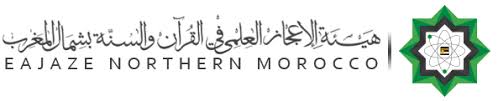 يبين هذا التحليل بأن الاعجاز العلمي أصبح مادة أساسية لتحيين النصوص القانونية
لأنه يعطي للقاعدة القانونية مداها ومعناها وتفسيرها، وقد شيد على أساس إكتشافات علمية حديثة ومعطيات واقعية وعقلية وطبيعية ومثالية وتاريخية وذلك بهدف كشف المراد من القاعدة القانونية ومن ثم تطبيقها تطبيقاً سليماً على الوقائع المتطابقة
الأستاذ الدكتور محمد بوربابتخصص: بيولوجية جزيئيةبيولوجيا/جيولوجياأستاذ زائر علم الأحياء الجنائيرئيس هيئة الإعجاز لشمال المغربرئيس المؤتمر الدولي لتطوان بالمملكة المغربية رئيس تحرير مجلة إعجاز الدولية للبحث والتأمل العلمي
السلوك بين أثر الجينات وأثر الوسط البيئيقام داروين بوضع "أساس علمي خاطئ للإلحاد " وتبعه بعض المدرسين والإعلاميين العرب فأباحوا الزنا والشذوذ الجنسي، وأباحوا اللواط، وأباحوا القمار، وأباحوا الربا، وأباحوا أي شيء يرضي شهواتهم
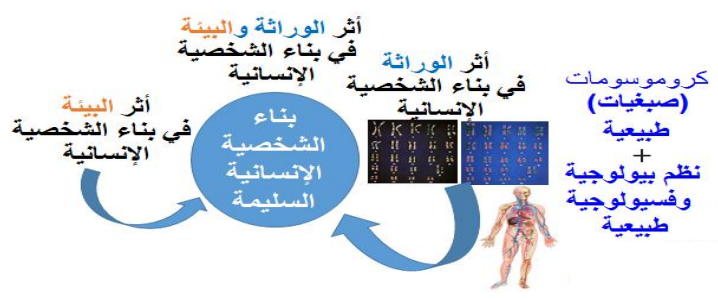 وأفسدوا الإنسان العربي
على امتداد عشرات السنين
والآن تبين الدراسات بأن الله يخلق الإنسان وهو مؤمن بالله
الكليات الشرعية الخمس لحماية حقوق الإنسان